Reason for theHOPE!
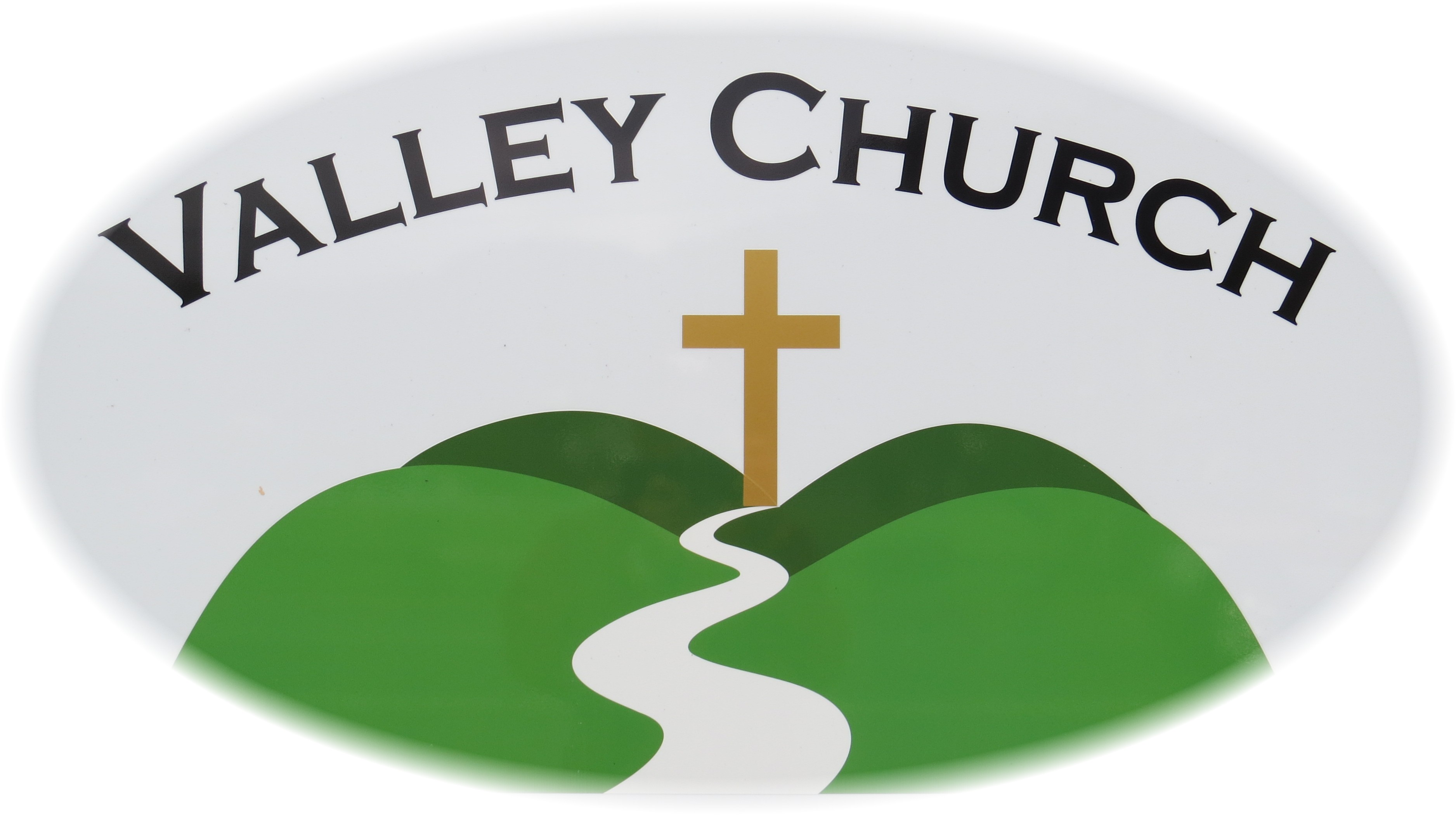 1 Peter 3: 14 – 17
Creating YOUR Apologia
Apologetics are not
YOUR Apologia:
The enormity of numerous apologetic influences can be overwhelming.  There are many great apologist spanning a vast array of historical, philosophical, scientific, mathematical,… fields.  How are you and me, “the average Joe,” to navigate all this information?  In the light of the Biblical mandate where do we turn?   
Prayer
Know Why
Know How
Know When/Where
1 Peter 3:  14 - 17
14But even if you should suffer for what is right, you are blessed. “Do not fear what they fear; do not be shaken.”b 15But in your hearts sanctify Christ as Lord.c Always be prepared to give a defense to everyone who asks you the reason for the hope that you have. But respond with gentleness and respect, 16keeping a clear conscience, so that those who slander you may be put to shame by your good behavior in Christ. 17For it is better, if it is God’s will, to suffer for doing good than for doing evil.
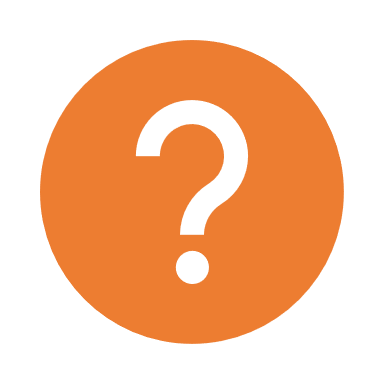 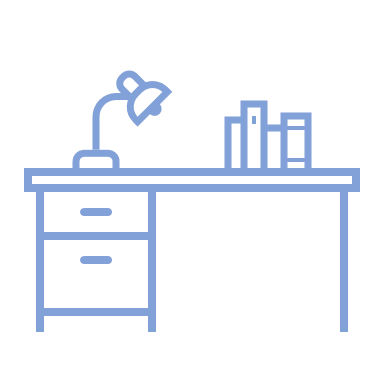 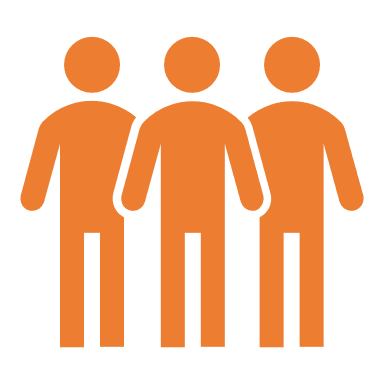 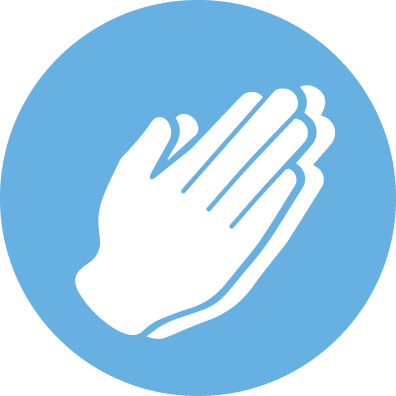 Prayer
Know Why
Know How
Know Where/When
Not simply prayer to lead this endeavour, but for the opportunity and environment for our apologia to be a powerful tool for the Gospel.
Yes, the apostle Peter teaches us to “be ready.”  But he also is clear why.  This is YOUR answer to “anyone who demands from you.”
Apologia is a legal term, therefore YOUR apologia, in order to be effective, should be reasonable, sustainable, accessible, and for the lack of a better word, practiced.
An apologia is NOT the Christian’s “goto.”  Our transformed lives are the best apologia.  But it is clear that we should be ready to be beacons of HOPE in an environment of suffering, fear, intimidation, or hopelessness.
Prayer
Apological Prayer
God, I want to personally thank you for how you have  loved, lead, and transformed my life.  I apologise for the many times I have failed to be bold and share with others what you have done to me and for me.  Help me know You better and to understand when and with whom to share my apologia.
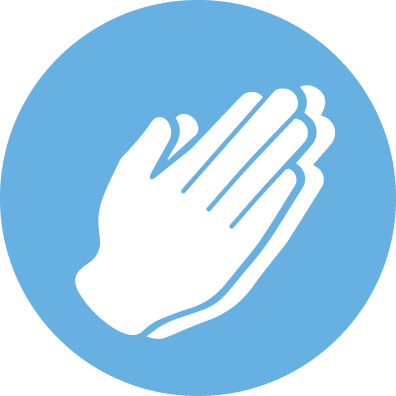 Your Prayer
Know Why
For “ANYONE”
Although this is not anyone else's apologia, we are to “be ready” to offer it to anyone

You might ask.  “Isn’t this just my testimony?”  No this differs from a testimony.  It might include parts or all of your testimony, but apologia is a legal term.

An apologia must deal with the WHY (evidence) not simply the how (experience).  Why do you have this hope not how did this hope come to you, or how this has personally effected you.
“The Bible tells me so.”
Peter in this letter to the church is very clear.  We must “be ready” with “your defense (apologia).”

This is personal.  It is the reason for the “hope that is in you.”

In other words, it is YOURS and it is VITAL.  

It is an aid to YOU in times of doubt and reminds YOU of the mercy, grace, and love of Jesus.

BUT it does not end here!
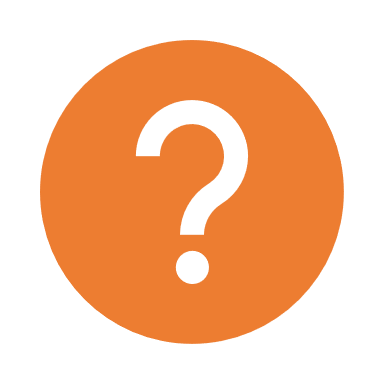 Know How
The missing link
Constructing a personal apologia is important!  The Bible is clear that we should have one.  It is a source of vitality for the believer, and it is essential to be at the ready for anyone who demands it.

As I searched my studies and the world wide web, I failed to come across any step by step approach to help the believer regarding the writing of a personal apologia.  

So I asked myself… What is the “apologia” (the courtroom defense) for the HOPE in me?
Time for the “work”
Since we are dealing with a legal term, a “well reasoned defense,” I believe a process can be used.

That is to say, each of our apologias will differ from one another, but they will all be reasonable, sustainable, accessible, and all be at the ready (practiced/updated). 
 
I am hoping by the end of this investigation each of us has OUR apologia ready for anyone who demands it!
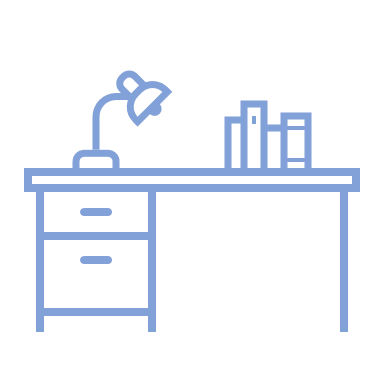 Know How: Reasonable
The word Peter used (apologian) is a legal term.  He is very clear that this is to be a well reasoned verbal reply.  Simply stating that you know it is true, and that a person simply have “faith” does not satisfy what Peter is asking of us.   This is not how the Holy Spirit is instructing us.  Faith in Jesus is NOT blind faith.  It is the gift of God.  Every year the Church celebrates many events.  These, like the birth and the resurrection of Jesus, are real events that happened in history.  Like Paul stated in his defence to King Agrippa (see Acts 26) the life of Jesus was not lived out “in a corner.”  I will admit that the 1st century Church did have it a bit easier when it comes to a “courtroom argument.”  They could (and did) say, “go ask the eyewitnesses yourself.”  Peter ate with the risen Jesus along with others.  Now, we do have their written accounts, but we do not have the luxury of saying, “Hay, just go talk to James.”  With that said, each their lives would ultimately be taken on account of their beliefs, and this is something many of us DO NOT FACE.  So how do we formulate a REASONABLE apologia?
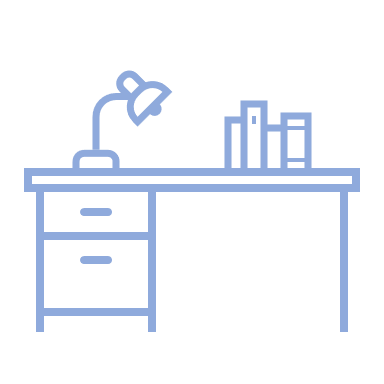 Know How: Reasonable
What area/topic concerning the life of Jesus most interests you?
It is vital we choose something that we love about Jesus.  Something that we know or would love to know more about.
Topics can include: The Resurrection, The Reliability of the Bible, The Fulfilment of Prophesy, The Fact of the Church in History, Jesus’ Divine Claims, Jesus’ Life and Teaching, The Historical Effect of Jesus’ Life, The Worldview Approach, and/or any other evidence guided interest you might have.
What does a REASONABLE apologia look like?  It should with TRUTH and COHERENCE address the BIG questions of human beings…
OH IS THAT ALL
Believe it or not this is not as daunting as it may initially seem
According to Ravi Zacharias and a host of nonbelieving thinkers the BIG questions can be summed up into these four areas: ORIGIN, MEANING, MORALITY, and DESTINY.
Well that didn’t help… Still seems daunting!
NOT for the Christian!  
Christianity in it’s pure form as exampled and empowered by JESUS is not a religion.  IT IS TRUTH!
Which means that a COHERENT TRUTH apologia is not only possible; it is the natural outcome of a unbiased approach to the evidence
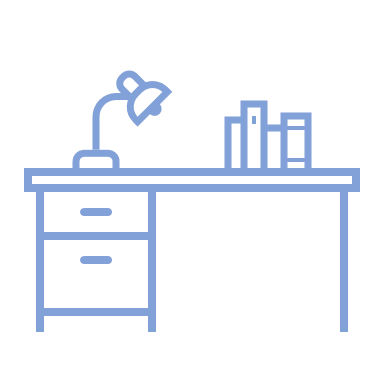 Know How: Reasonable
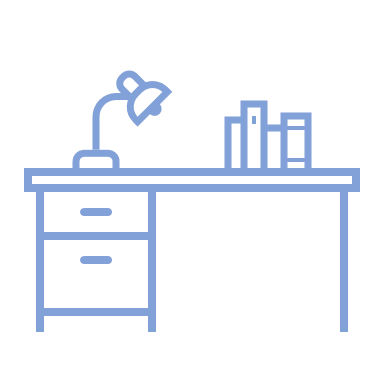 Step 1: Choose your “courtroom” topic
Step 2: Find your “courtroom” evidence
DO THE WORK!  Find out the latest TRUTHS available that prove your “courtroom” argument (apologia) is a viable worldview.
Keep to the FACTS that build your argument around the BIG human questions.  In other words, you do not have to become a professional apologist.  Find and learn those truths that illuminate the answer to ORIGIN, MEANING, MORALITY, and DESTINY.
EXAMPLE: It will be tough to convince a sceptic that the resurrection took place, but you could, fairly easily, present compelling EVIDENCE that Jesus rising from the grave IS the most convincing explanation.  This is if you DO THE WORK
Again we do not need to become experts in the field, but it is our Biblical mandate to “be ready.”  Sticking to the Big Four areas will be a good guide when it come to the “what” to really learn and prepare.
Step 3: Stay up to date
Occasionally look at what the “pros” are up to.
Read/watch some of the latest responses, methods, and evidences.
Go to trusted sources.  Similar worldview!
This has the dual benefit of information and encouragement.
As you will soon see these two are closely intertwined
SUSTAINABLE
Contains personal experiences (testimony) about the influence of Jesus on your life.
These experiences will be a comfort for you and remembering them will help sustain you in a time of suffering and fear.
There are many resources on how to prepare a personal testimony, but I am a big fan (in light of Acts 26) of the before, how, after approach. 
BEFORE: Before you met Christ, what were some of your needs, what was lacking, or what was missing in your life?  What solutions for your life did you try that didn’t work?
HOW: What were the circumstances that caused you to consider Christ?  Tell how you trusted Christ, and briefly include the gospel.
AFTER: Give an example of how Christ did and continues to meet your needs or how He is now contributing to your life.  Try to end with a statement to the effect that you know that you have eternal life through Christ.  In other words, describe your transformed life. (Adopted from the website: https://www.navigators.org/resource/how-to-prepare-your-personal-testimony/)
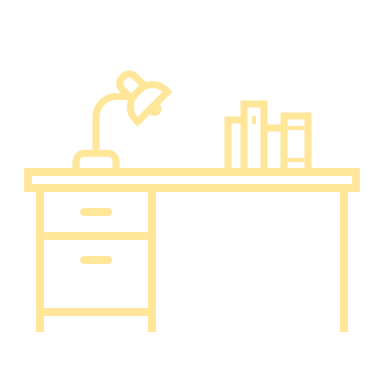 Know How: Sustainable and Accessible
Know How: Sustainable and Accessible
SUSTAINABLE
Because you are recounting what God has and is doing for you, and you are proclaiming the Gospel and remembering the promise of eternal life, IT IS TRULY UPLIFTING AND A BEAUTIFUL TIME OF REFOCUS AND REJUVENATION
Jesus in you; His influence and effect should have a peace filled and contagiously sustaining joy evident! (probably why you were asked)
ACCESSIBLE
This is two-fold and will not always be immediately observed or may not be evident at all.
Although your personal experience may not truly be accessible by someone else the evidence of your LIFE and the evidence within the apologia you have presented SHOULD be.
Yes, you should be accessible to others!  Sure, part of what you have presented should be accessible for study/investigation but YOU being available to others… WELL  
This is the point! We are commissioned to make disciples.  We have lost our way with the concepts of conversion/converts!
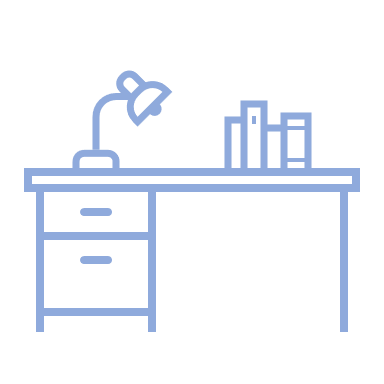 Know How: Sustainable and Accessible
ACCESSIBLE
Follow up!  Like Jesus, be a pursuer.  But like Jesus be interested in the person NOT the conversion.  (Let God be God!)
Invite folks for a meal/coffee 
Invite them to church
If they ask a question answer it… BUT ONLY IF you can.
Know the apologias of others in your church family (this can be both a great source of growth and a huge resource for ?’s)
A willingness to love or better yet allowing the LOVE of Christ to be available through you IS HUGE 
BE READY! because your apologia might just be the doorway to relationship… which is the point!
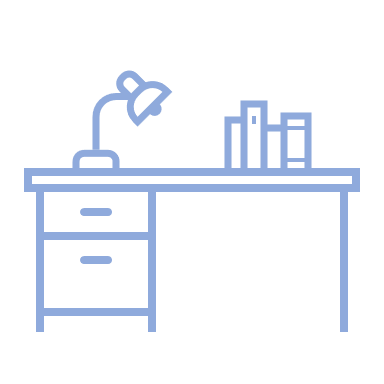